Digital signal processing
Done By:
Issraa Jwad Kazim
Lec.4
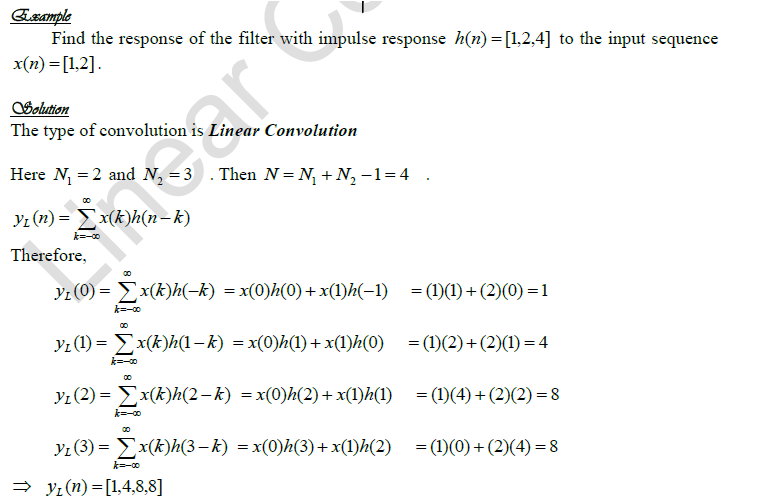 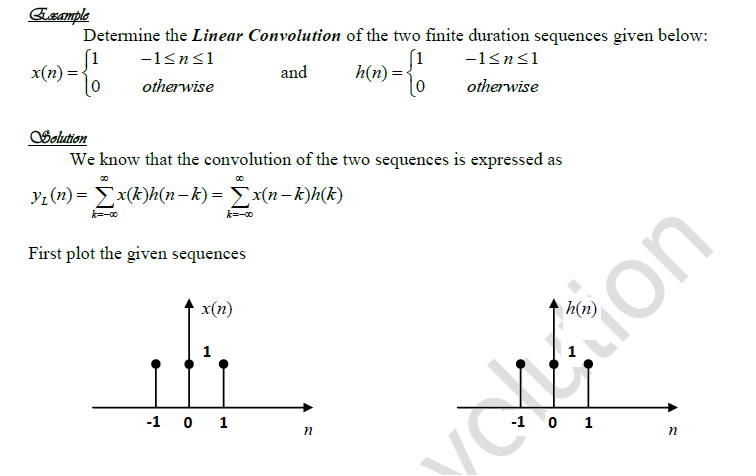 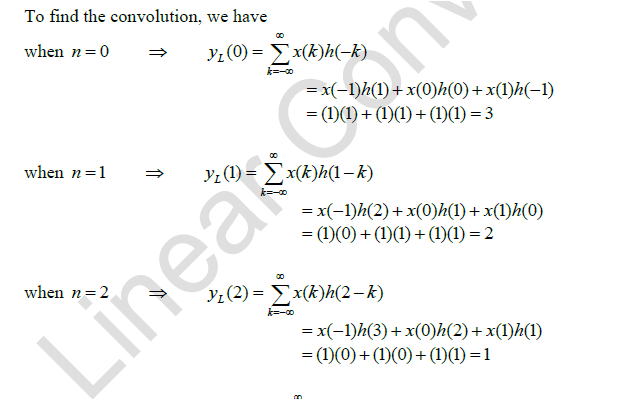 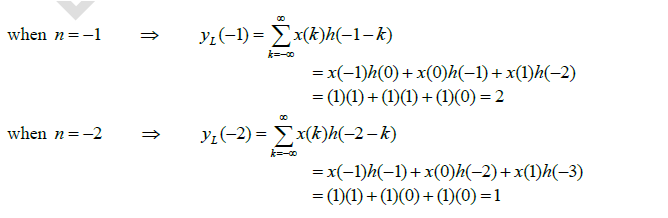 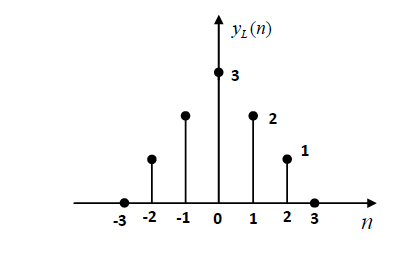 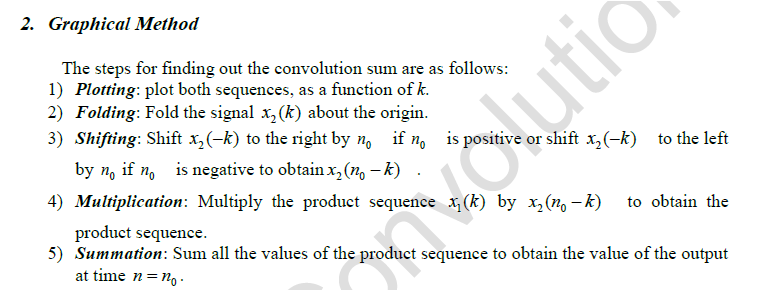 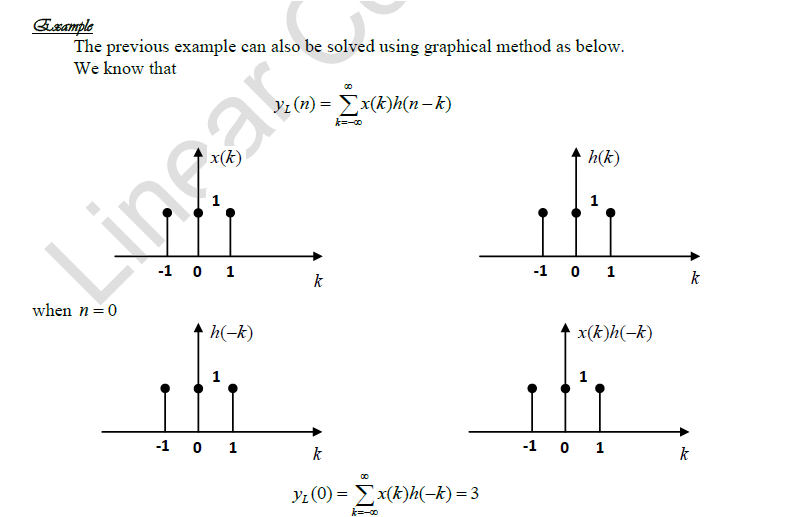 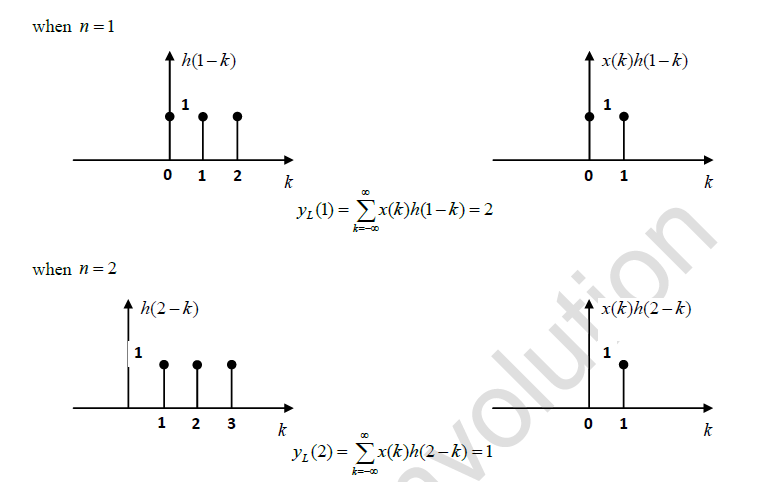 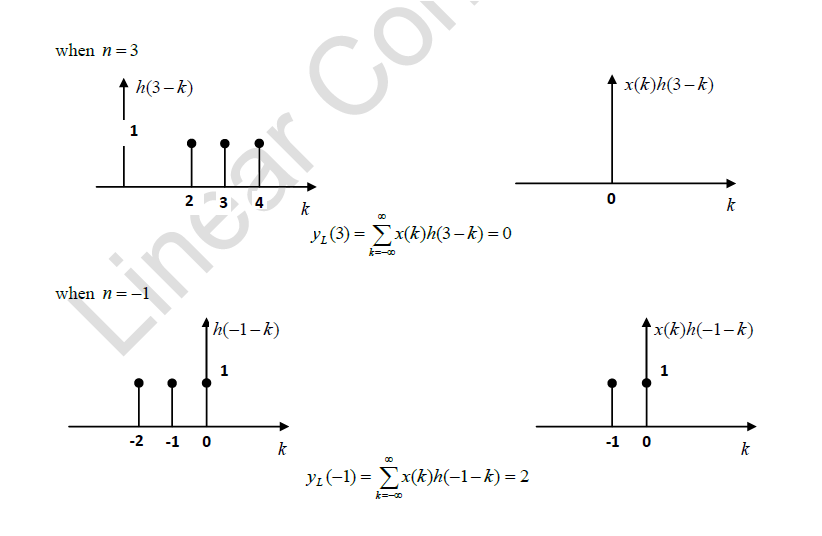 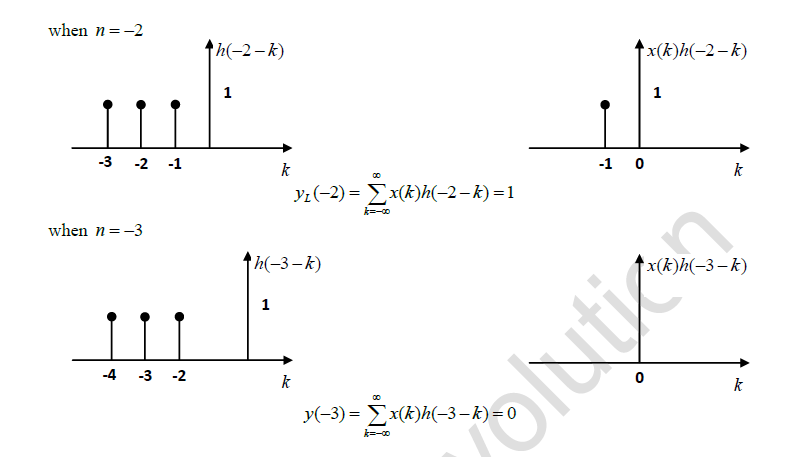 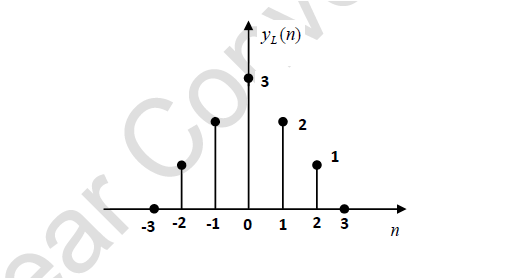 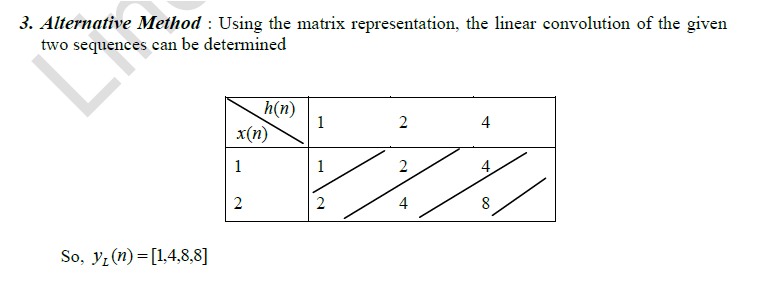